Интенсивная терапия синдрома гиперстимуляции яичников
Куликов А. В., Шифман Е.М., Портнов И.Г.
Кафедра анестезиологии, реаниматологии и трансфузиологии ФПК и ПП Уральский государственный медицинский университет Екатеринбург
Кафедра анестезиологии и реаниматологии Российский университет дружбы народов г. Москва
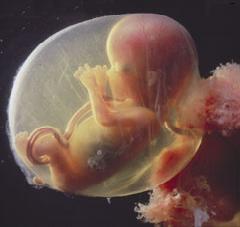 2014
22:05:26
Куликов А.В.
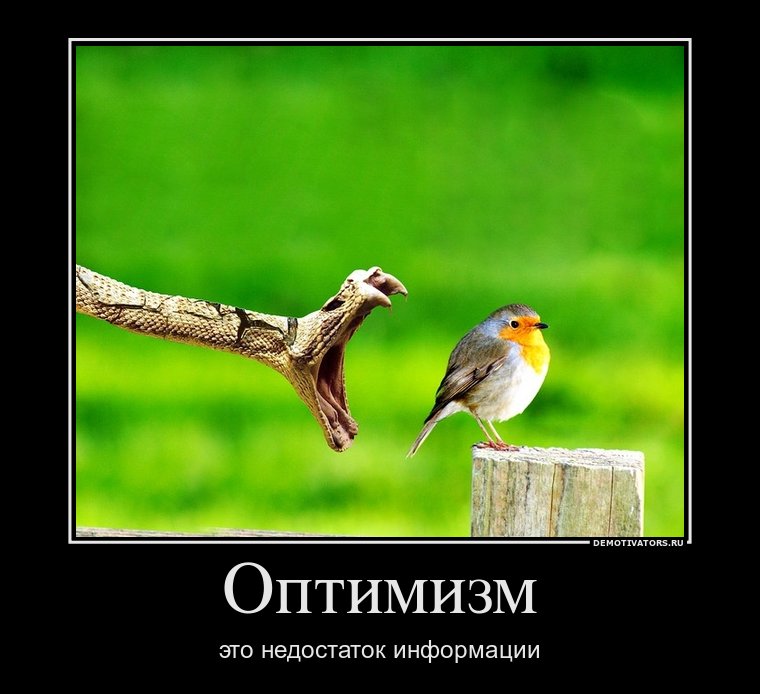 22:05:27
Куликов А.В.
Осложнения ВРТ
Генетические аномалии
Технические
Экстрагенитальные заболевания
Синдром гиперстимуляции яичников
Тромбофилии
Кровотечение
Полиорганная недостаточность:
Гиповолемия, шок
Сердечная недостаточность
ОПЛ/ОРДС
Гидроторакс
Асцит
Олигоанурия
Артериальные и венозные тромбозы
Сепсис
Инфекции Перитонит
22:05:27
Куликов А.В.
Определение синдрома гиперстимуляции яичников (СГЯ) (ovarian hyperstimulation syndrome, OHSS)
гетерогенный синдромокомплекс ятрогенной природы, возникающий, как правило, в ответ на последовательное введение гонадотропинов (введение ФСГ в первой фазе цикла и назначение овуляторной дозы ХГЧ) при классической индукции овуляции или контролируемой гиперстимуляции яичников (по другой терминологии, стимуляции суперовуляции), проводимой как один из основных компонентов программ вспомогательных репродуктивных технологий (ВРТ). 

Шифр по МКБ 10 – N 98. 

Встречается в 10,6 - 14% всех циклов ВРТ, а тяжелые формы составляют 0,2 – 5,0%. 
Летальность колеблется от1/45 000 до 1/500 000 женщин
22:05:27
Куликов А.В.
Факторы риска СГЯ
Возраст женщин менее 35 лет. 
Астеническое телосложение. 
Синдром поликистозных яичников. 
Высокий исходный уровень эстрадиола (>400 пмоль/л). 
Множество фолликулов в результате стимуляции суперовуляции (более 35). По некоторым данным, более 10 растущих фолликулов. 
Протоколы стимуляции суперовуляции с мочевыми гонадотропинами (меногон, хумегон и т. п.). 
Стимуляция овуляции и/или поддержка второй фазы менструального цикла препаратами ХГЧ (прегнил, OVITREL и т.д.). 
Высокие дозы гонадотропинов. 
Наступление беременности. 
Эпизоды СГЯ в анамнезе.
22:05:27
Куликов А.В.
Синдром  гиперстимуляции  яичников
Раздражение брюшины, боль
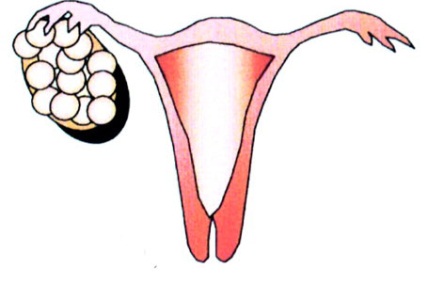 IL-6, VEGF  и т.д.
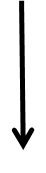 hCG
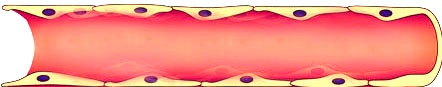 Нарушение питания, рвота
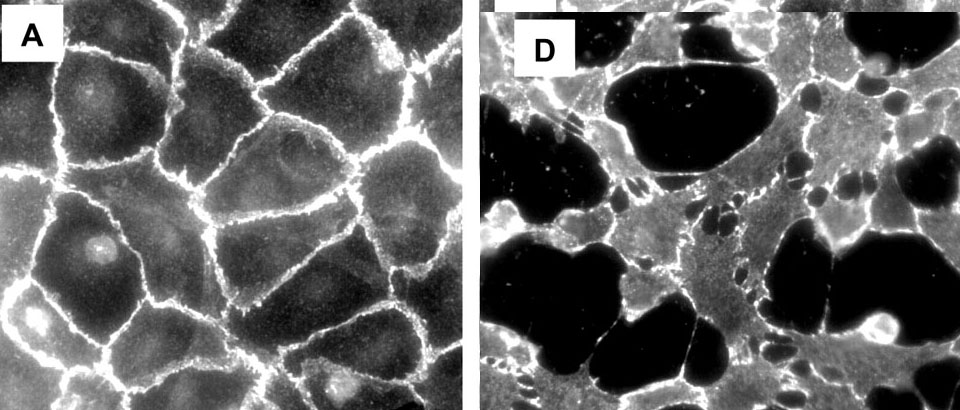 Гиповолемия, олигурия, гипонатриемия, гипопротеинемия
Вода, электролиты, белок
Брюшная полость, плевральная полость, полость перикарда
22:05:27
Куликов А.В.
Медиаторы нарушения проницаемости эндотелия капилляров
Человеческий хорионический гонадотропин.
Сосудистый эндотелиальный фактор роста.
Эстрадиол.
Ренин-ангиотензиновая система яичника.
Кинин-калликреиновая система яичника.
Интерлейкин-6.
Простагландины.
Инсулин.
Фактор Виллебранда.
Цитокины.
Молекулы адгезии эндотелия.
Гистамин.
22:05:27
Куликов А.В.
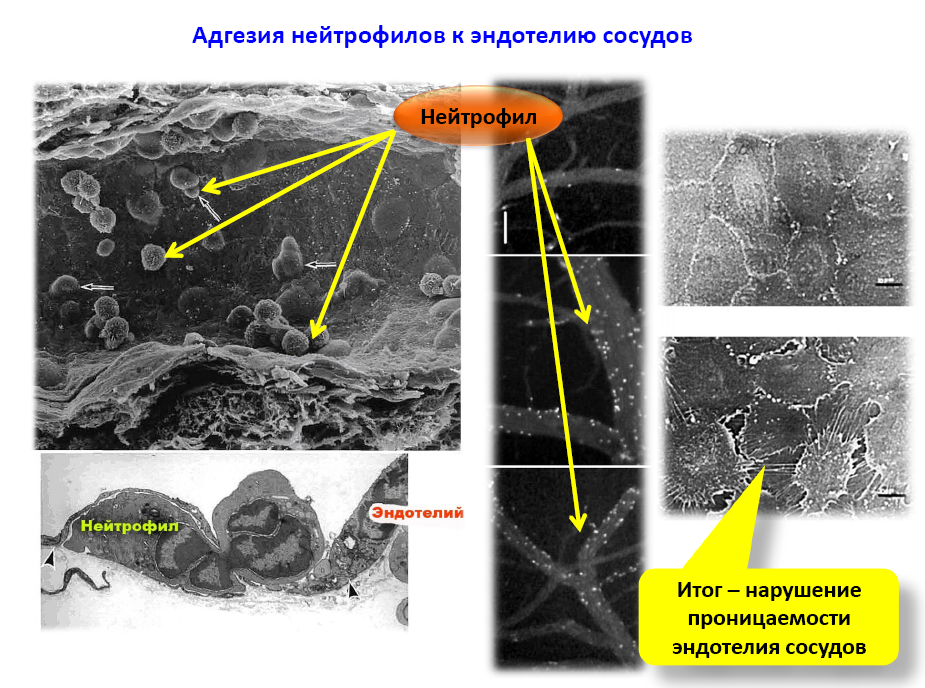 22:05:27
Куликов А.В.
При воспалительной реакции жидкость и альбумин переходят в интерстициальное пр-во
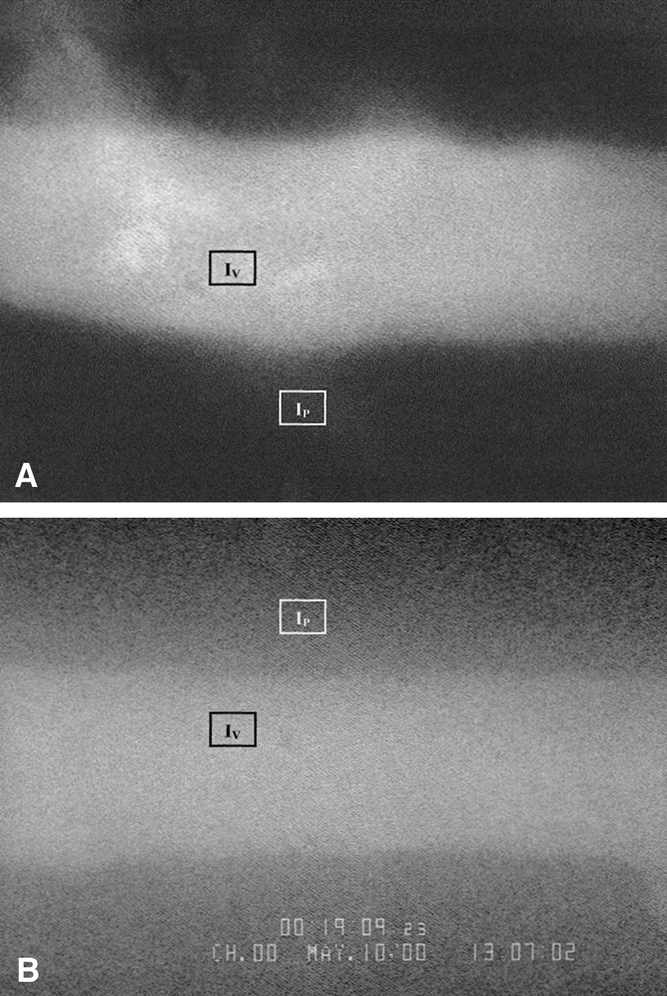 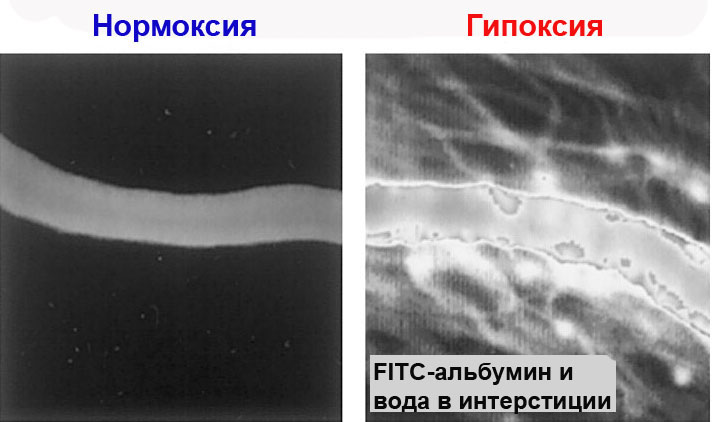 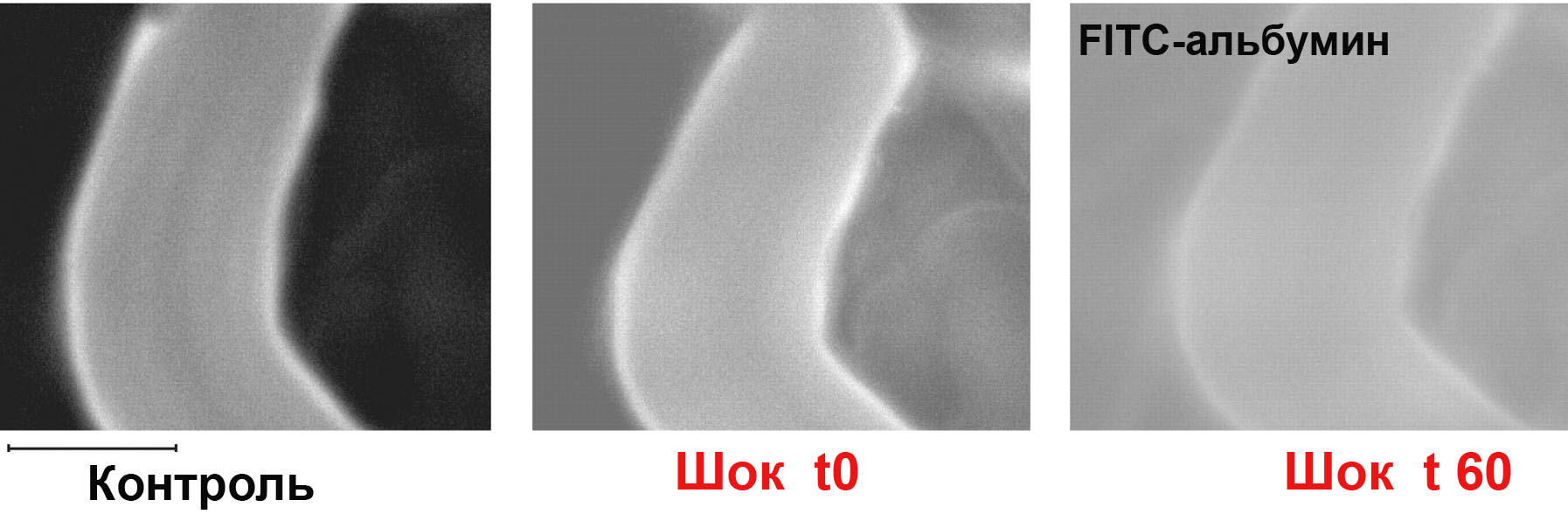 22:05:27
Куликов А.В.
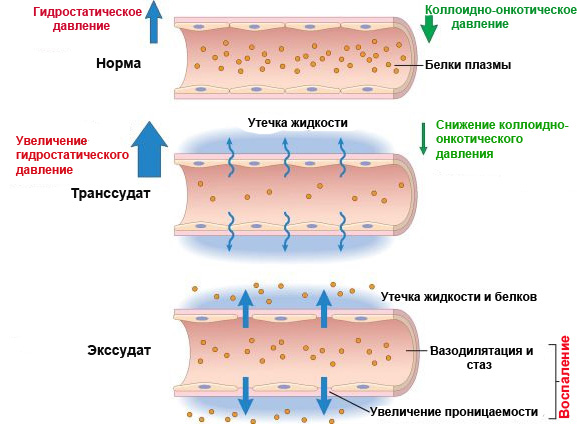 22:05:27
Куликов А.В.
А при СГЯ -  в полости!
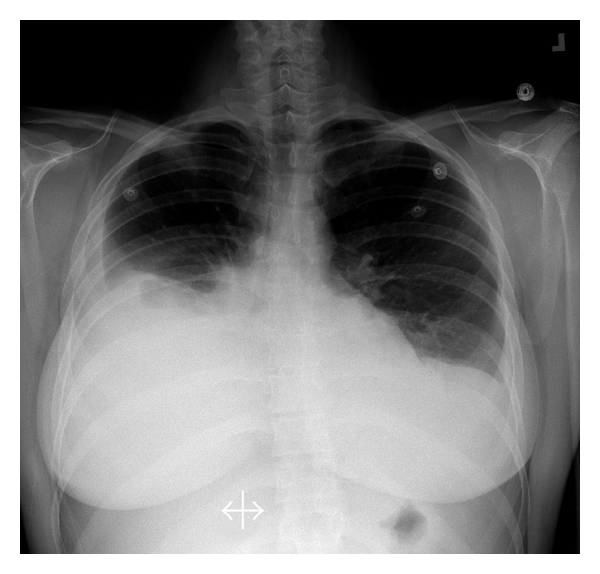 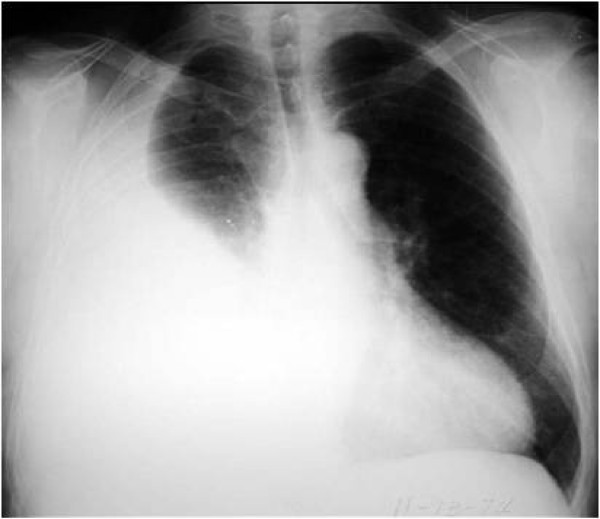 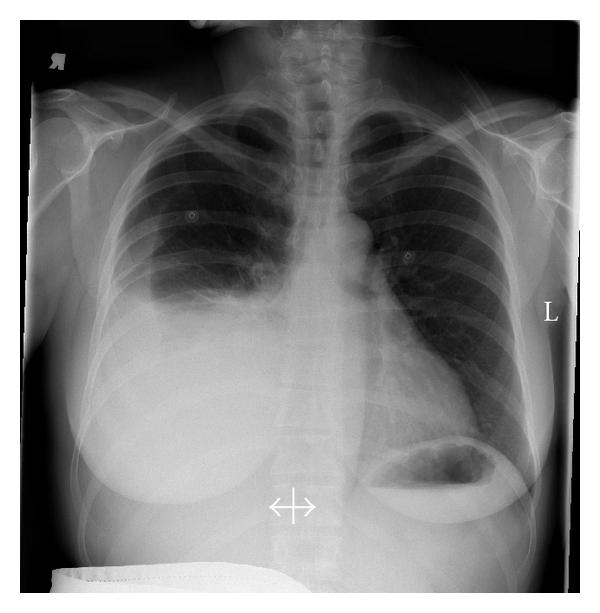 Ответа нет!
22:05:27
Куликов А.В.
Синдром гиперстимуляции яичников Ovarian Hyperstimulation Syndrome (OHSS)
Легкий  СГЯ
Вздутие живота
Умеренная боль в животе
Яичник < 8 см

Умеренный СГЯ
Умеренная боль в животе
Тошнота и рвота
Асцит при УЗИ исследовании
Яичник 8-12 см
33%
RCOG Guideline, 2006
22:05:27
Куликов А.В.
Синдром гиперстимуляции яичников Ovarian Hyperstimulation Syndrome (OHSS)
Тяжелый СГЯ
Яичники > 12 см
Клинический асцит, иногда гидроторакс
Выраженные боли в животе
Олигурия
Гемоконцентрация
Гипопротеинемия
Гипонатриемия
Гипокалиемия, 
Лейкоцитоз
Повышение уровня креатинина
До 8%
RCOG Guideline, 2006
22:05:27
Куликов А.В.
Синдром гиперстимуляции яичников Ovarian Hyperstimulation Syndrome (OHSS)
Критический СГЯ (до 1-3%)
Напряженный асцит 
Массивный гидроторакс
Гематокрит более 55%
Аритмия
Тамопнада перикарда
Олигоанурия
Тромбоэмболические осложнения (артериальные и венозные)
ОРДС
Сепсис
RCOG Guideline, 2006
22:05:27
Куликов А.В.
Инфузионная терапия при СГЯ
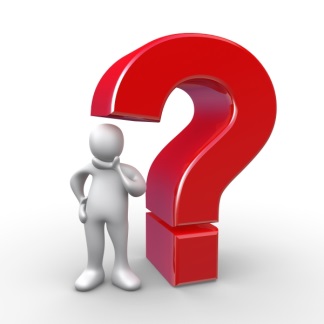 При легком и умеренном СГЯ:
Поддержание КОД -  ГЭК 500 мл 
Кристаллоиды (Рингер, Стерофундин)– в объеме соответствующем потерям и темпу диуреза  100-150 мл/ч
 Коррекция гипонатриемии (NaCl 0,9%) 
После восстановления диуреза и энтерального питания – ограничение кристаллоидов 
При тяжелом и критическом СГЯ: то же +
Коррекция гипопротеинемии: альбумин 10-20% 300-400 мл 20-25 мл/ч
После восстановления возможности энтерального питания и диуреза более 0,5 мл/кг/ч объем инфузионной терапии должен быть немедленно сокращен
22:05:27
Куликов А.В.
Как удерживается жидкость в сосудах?
Уменьшить проницаемость эндотелия
Снизить гидростатическое давление
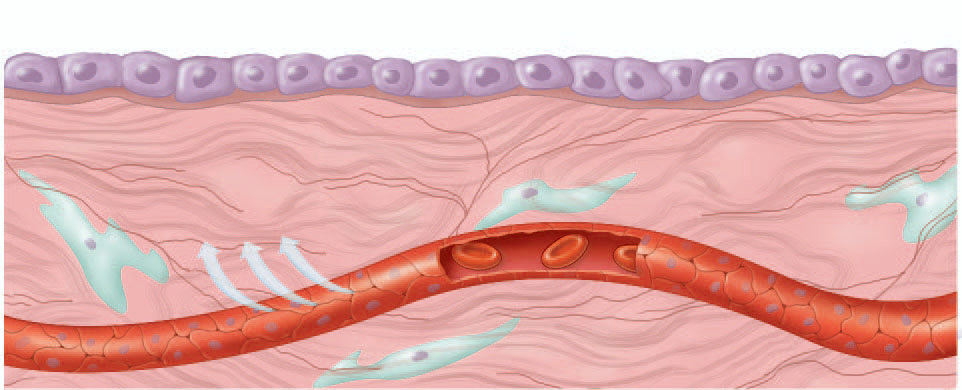 Вода
Повысить осмолярность -  натрий
Норма – 285-295 ммоль/л
Повысить коллоидно-онкотическое давление – альбумин, ГЭК
Норма 25-30 мм рт.ст.
22:05:27
Куликов А.В.
Гликокаликс
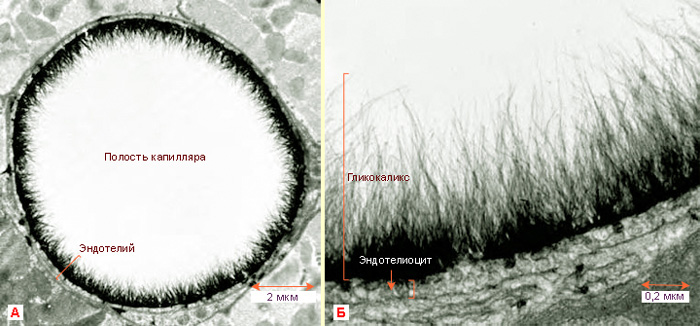 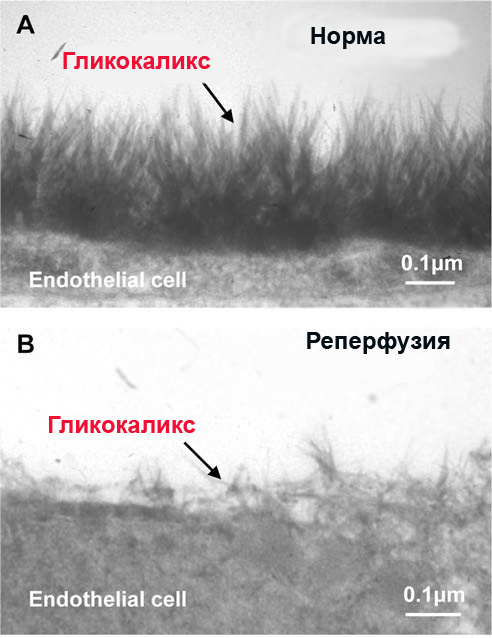 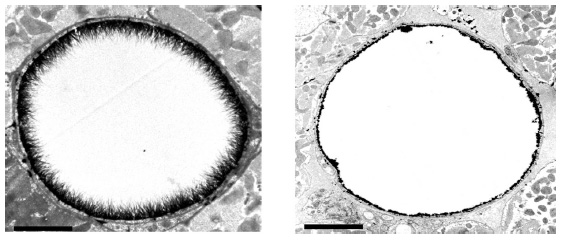 Ревизия «закона Старлинга»
Levick J.R. Microvascular fluid exchange and the revised Starling principle /J.R. Levick, C.C. Michel// Cardiovasc. Res. – 2010 - Jul 15;87(2)-P.198-210.
22:05:27
Куликов А.В.
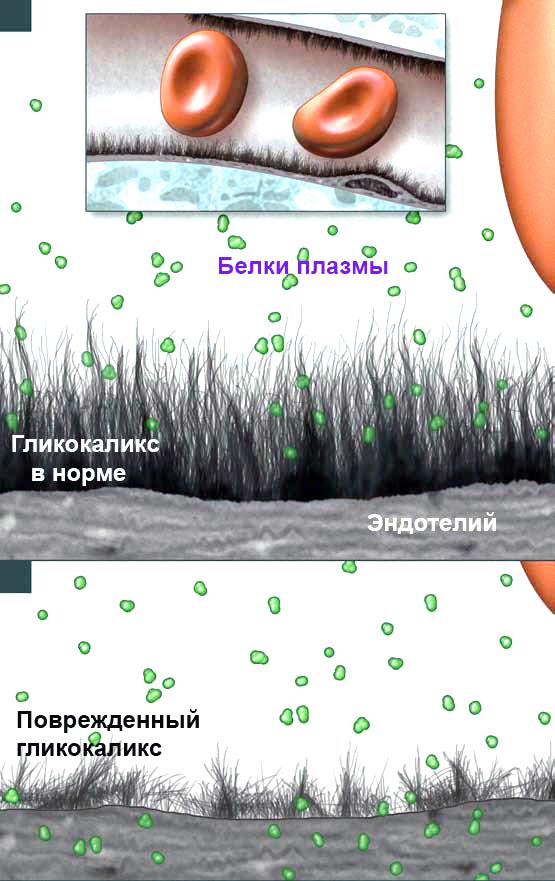 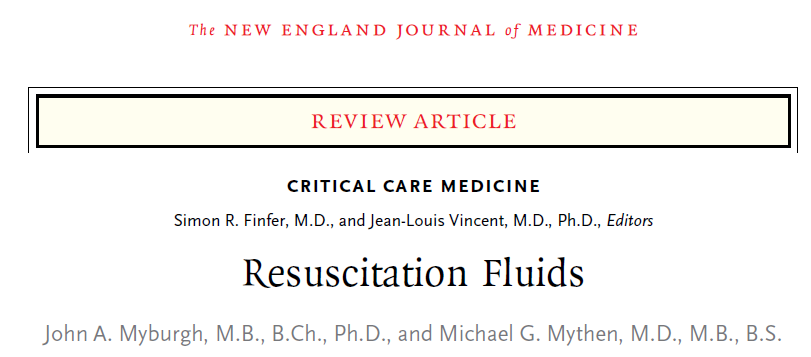 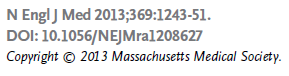 Баланс
Утечка
22:05:27
Куликов А.В.
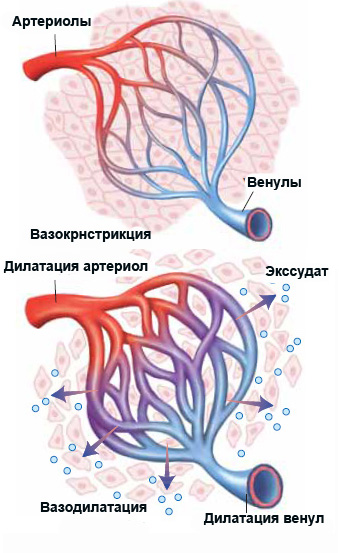 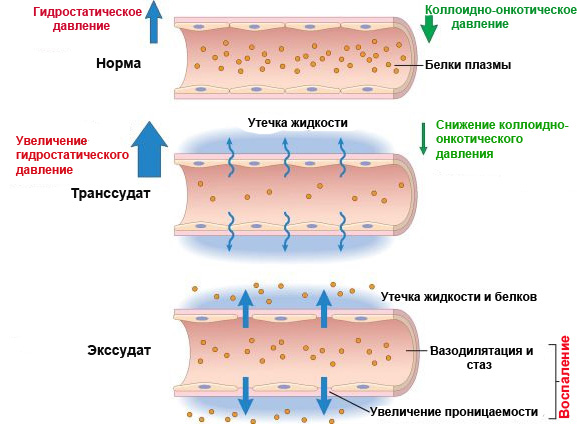 Возврат жидкости и белка в сосуды – только после регресса воспаления
22:05:27
Куликов А.В.
Идеального плазмозаменителя нет!
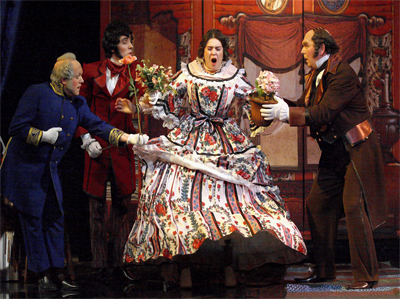 Терзания Агафьи Тихоновны
….Если бы губы Никанора   Ивановича  да  приставить  к  носу  Ивана  Кузьмича,   да   взять сколько-нибудь  развязности,  какая  у  Балтазара Балтазарыча,  да, пожалуй, прибавить к  этому  еще дородности Ивана Павловича  - я бы тогда  тотчас  же решилась. А теперь,  поди подумай!
Н.В. Гоголь «Женитьба», 1842
22:05:27
Куликов А.В.
Содержание воды – 60% массы тела
Коллоиды                   (коллоидно-онкотическое давление)
Внутриклеточный сектор – 36%~ 28 л

Ммоль/л:
Na  - 10
Cl - 3
K  - 150
HPO4  - 100
HCO3 – 10
Белок 160 г/л
Интерстициальный сектор  - 19% ~ 11 л

Ммоль/л
Na -  144
Cl  - 114
K  - 4
HCO3  - 30
Белок 20 г/л
Внутрисосудистый сектор – 5%  ~3 л
Ммоль/л:
Na -  142
Cl  - 103
K  - 4
HCO3  - 27
Белок – 70 г/л
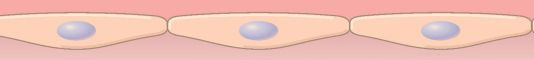 Кристаллоиды (осмолярность и тоничность)
22:05:27
Куликов А.В.
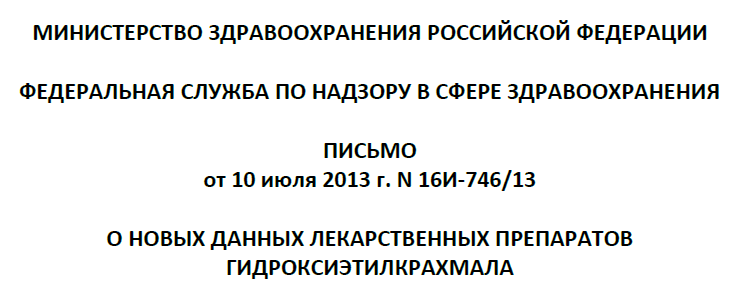 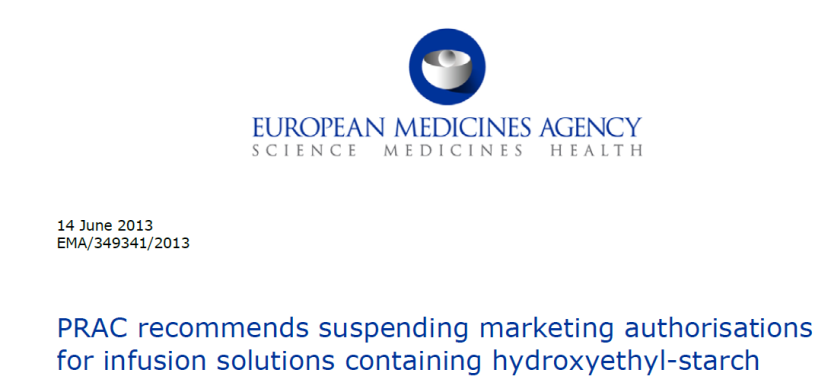 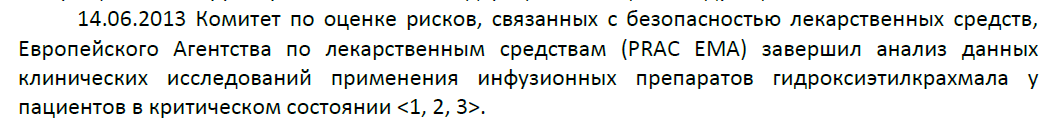 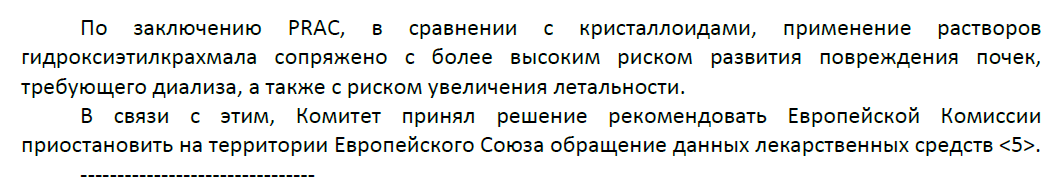 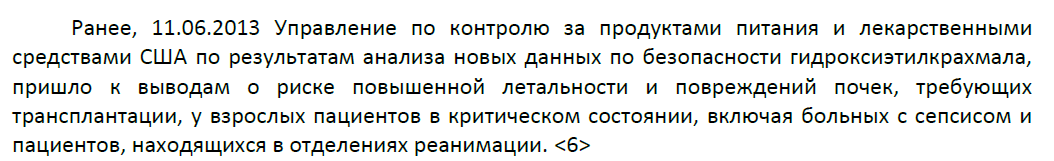 22:05:27
Куликов А.В.
Как опорочили альбумин
Bunn F, Lefebvre C, Li Wan Po A, Li L, Roberts I, Schierhout G. Human albumin administration in critically ill patients: systematic review of randomized controlled trials. Cochrane Injuries Group Albumin Reviewers. BMJ. 1998;317:235–240
Увеличен риск летального исхода у больных в критическом состоянии на 6%                                                                                                       (30 исследований 1450 пациентов,1998 г.)
К чему привело: Сокращение инфузии альбумина на 40-50%!
22:05:27
Куликов А.В.
Как опорочили альбумин и что оказалось
Было убедительно доказано, что инфузия альбумина безопасна и не увеличивает летальность                                                        (32 исследования, 8452 пациента, 2006 г.)                                                                     (7000 пациентов и нет различий в 28 суточной летальности, 2004 г.)                                                                  (70 исследований, 4475 пациентов, 2008) 
Но и не уменьшает!
Реабилитация альбумина и включение в протоколы интенсивной терапии только в 2012-2013 г.г.!
Dellinger RP, Levy MM, Rhodes A, Annane D, Gerlach H, Opal SM, Sevransky JE, Sprung CL, Douglas IS, Jaeschke R, Osborn TM, Nunnally ME, Townsend SR, Reinhart K, Kleinpell RM, Angus DC, Deutschman CS, Machado FR, Rubenfeld GD, Webb SA, Beale RJ, Vincent JL, Moreno R; 
Surviving Sepsis Campaign Guidelines Committee including the Pediatric Subgroup. Surviving sepsis campaign: international  guidelines for management of severe sepsis and septic shock: 2012. Crit Care Med.
2013 Feb;41(2):580-637.
22:05:27
Куликов А.В.
Природный коллоид: Альбумин 10-20%
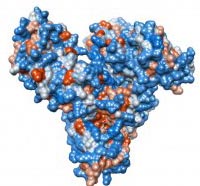 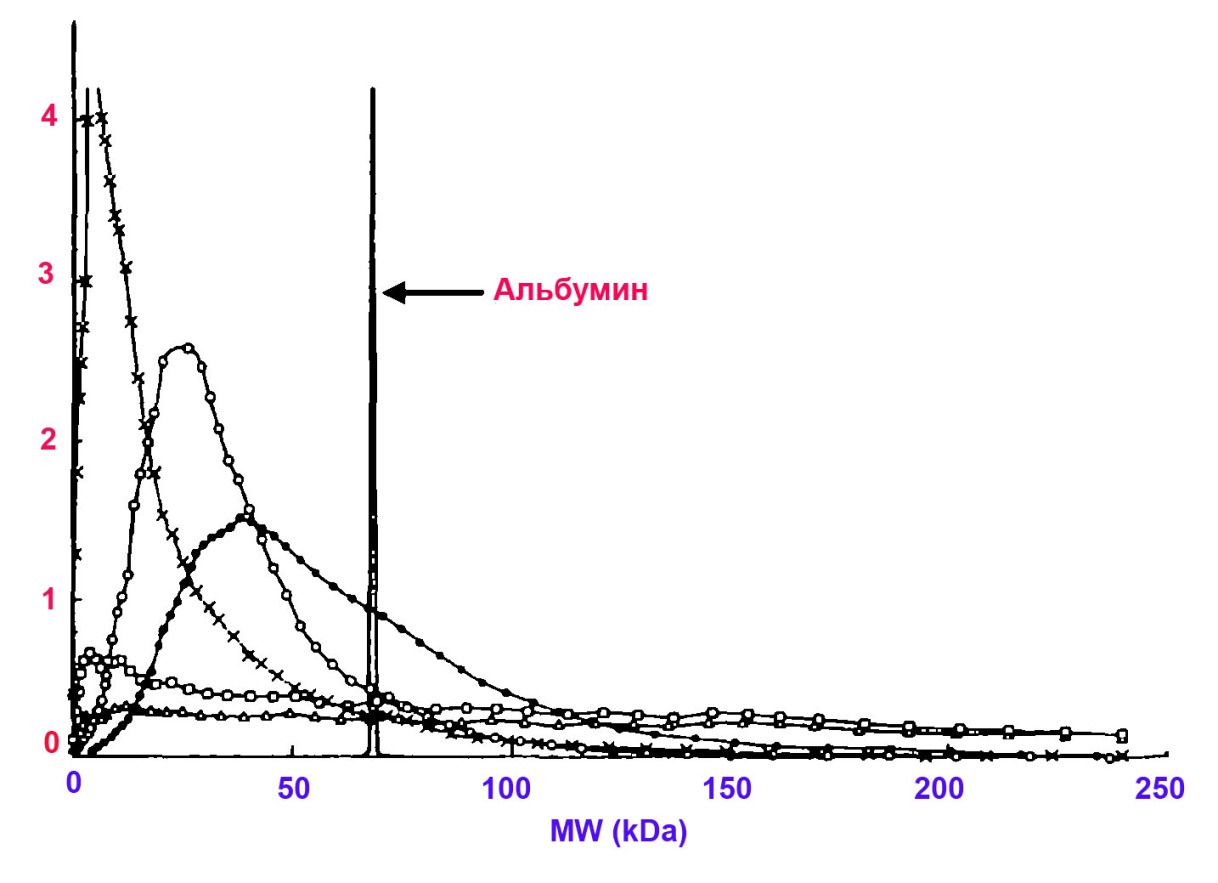 22:05:27
Куликов А.В.
Альбумин
5% раствор (КОД = 20 мм рт.ст., волемический эффект 130%),
10% раствор, КОД = 40 мм рт.ст. волемический эффект 200% и
20% раствор (КОД = 70 мм рт.ст., волемический эффект 400%). 
Продолжительность действия от 24 до 36 ч.
  
  Показания к инфузии альбумина:
Снижение концентрации альбумина менее 20 г/л.
Неэффективность коррекции гемодинамики кристаллоидами и коллоидами
Применение при печеночной недостаточности в аппарате МАРС (молекулярная адсорбирующая рециркулирующая система).
22:05:27
Куликов А.В.
Препараты гидроксиэтилкрахмала
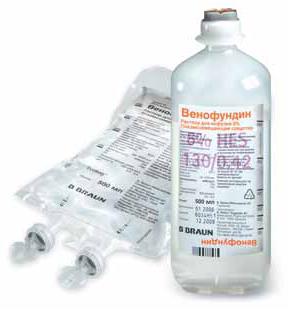 Сбалансированный 
р-р ГЭК  130/0,42
50 мл/кг
130/0,42
50 мл/кг
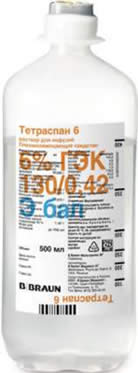 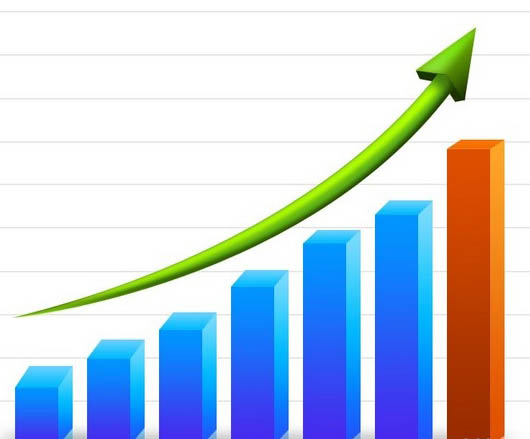 200/0,5
33 мл/кг
450/0,7
20 мл/кг
Только на пике шока и гиповолемии!!!
22:05:27
Куликов А.В.
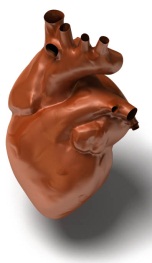 Вот зона применения ГЭК и других синтетических коллоидов
СВ
Преднагрузка, венозный возврат
22:05:27
Куликов А.В.
При назначении синтетических коллоидов необходимо учитывать следующие проблемы
Нарушения гемостаза (декстраны)
Анафилактические реакции (декстраны)
Влияние на почки (ГЭК, декстраны)
Кумуляция в организме (высокомолекулярные ГЭК)
Влияние на воспалительную реакцию
У беременных женщин только по абсолютным показаниям – когда риск применения ниже ожидаемой пользы
Эти предостережения всегда были в инструкциях, которые нужно читать!
Дурное применение приводит к дурным последствиям!
22:05:27
Куликов А.В.
Комбинированые препаратыГипертонический раствор
Вводится однократно
22:05:27
Куликов А.В.
Характеристика основных кристаллоидов
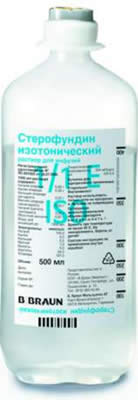 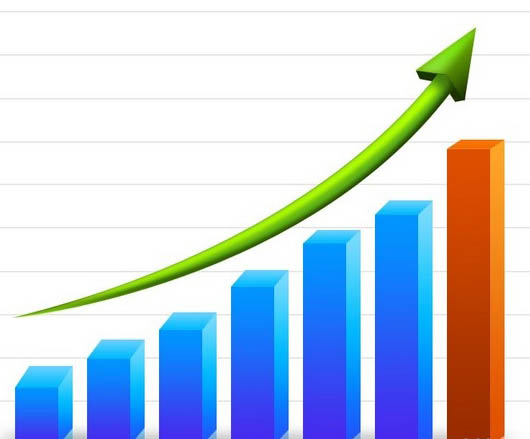 Куликов А.В.
22:05:27
Лечение СГЯ
Обезболивание: аналгетики на основе парацетамола или опиаты (морфин, промедол, фентанил). Нестеройдные противовоспалительные аналгетики не рекомендуются в связи с отрицательным эффектом на функцию почек.
Противорвотные препараты (метоклопрамид)
Каберголин 0,5 мг/сутки - снижение эффекта  VEGF
Тромбопрофилактика – НМГ в течение всего СГЯ как минимум
Энтеральное питание (нутрикомп-энергия) в объеме 500-1000 мл/сутки  в зависимости от качества усвоения.
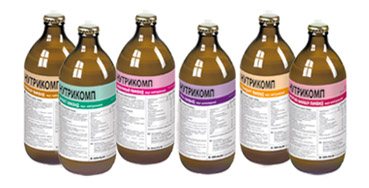 22:05:27
Куликов А.В.
Благодарю за внимание!
kulikov1905@yandex.ru
8 9122471023
22:05:27
Куликов А.В.